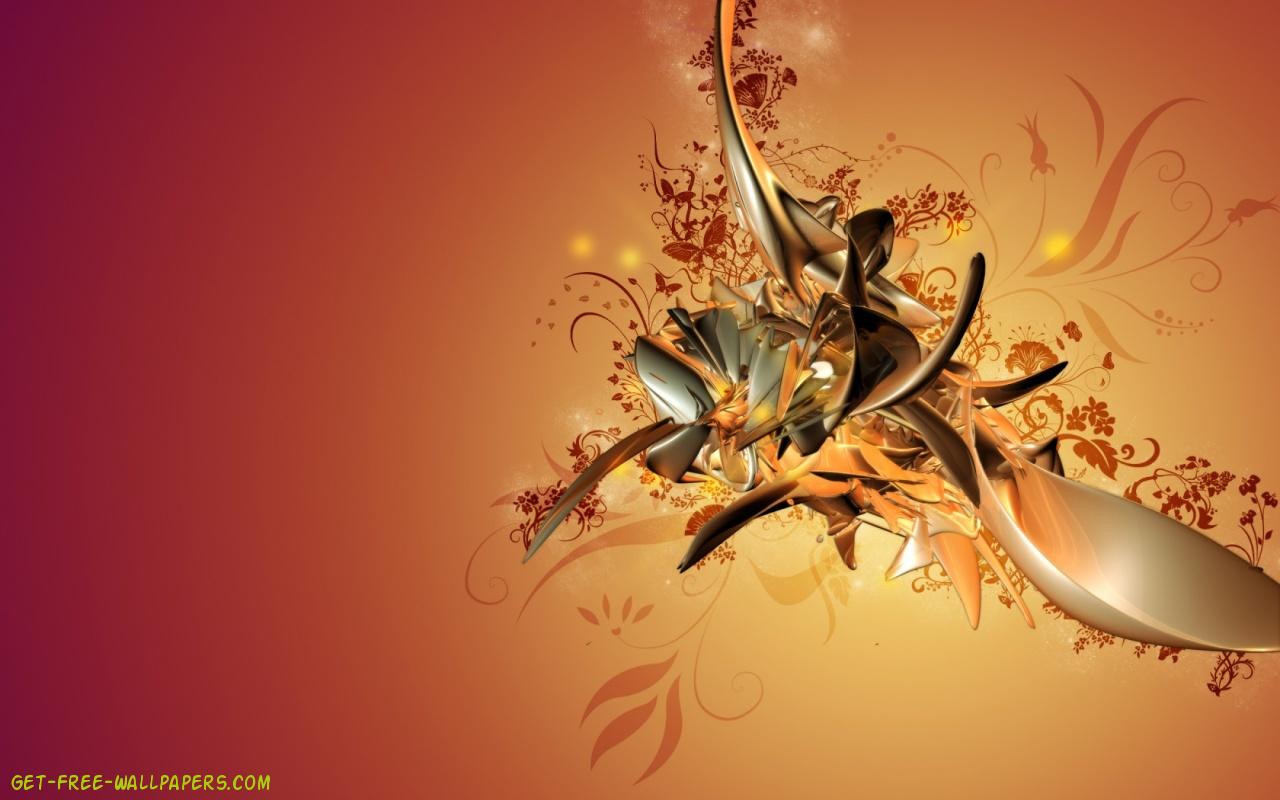 KÜRESELLEŞME VE 
KÜRESEL STRATEJİLER
STRATEJİK YÖNETİMDE 
VAKA ANALİZLERİ
PROF. Dr. CEMAL ZEHİR
Yönetim ve Organizasyon Ana Bilim Dalı
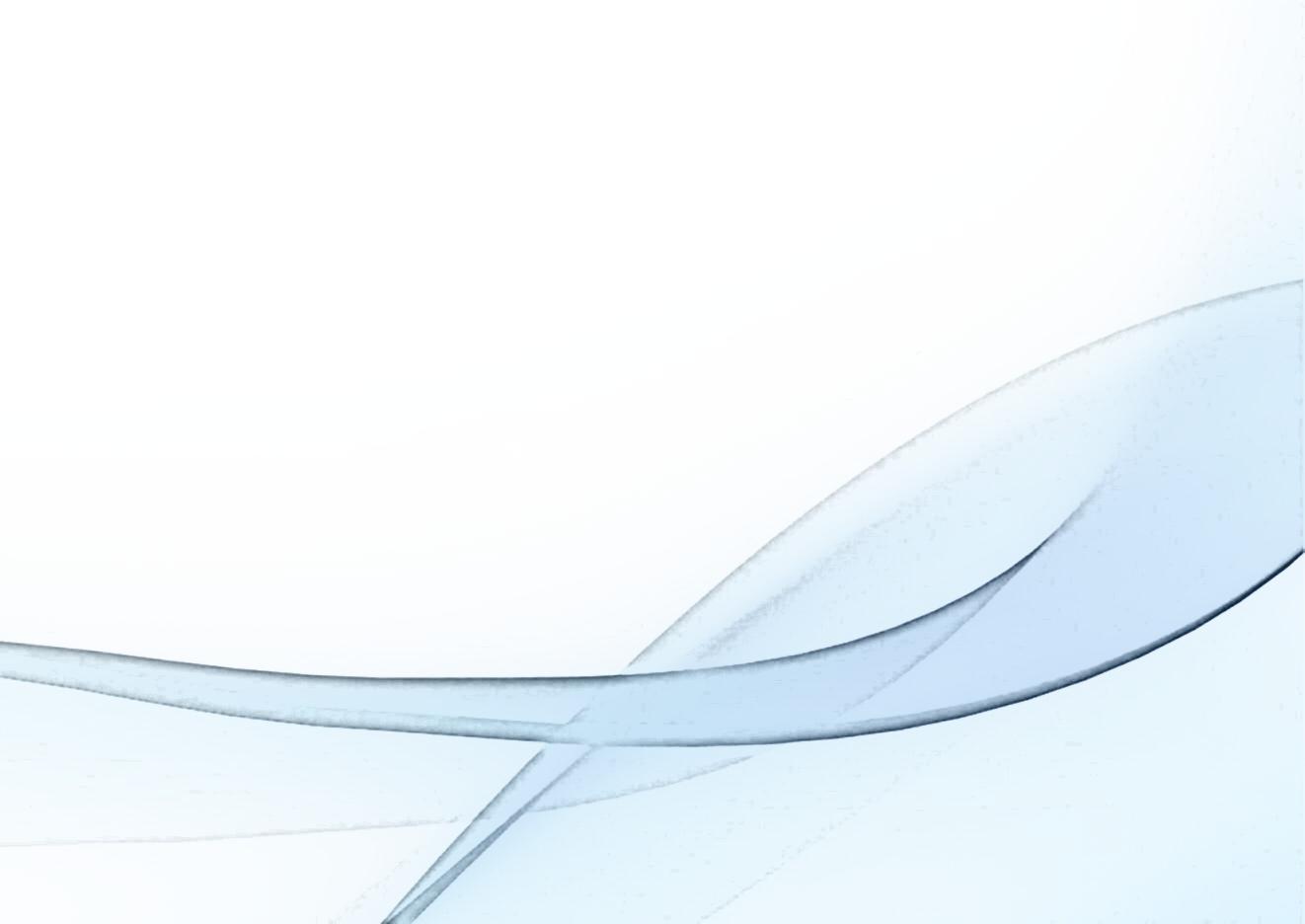 EKONOMİK FAALİYETLERDEKİ DEĞİŞİMLER
KÜRESELLEŞME VE KÜRESEL STRATEJİLER
1. Uluslararası üretimin ve ticaretin yaygınlaşması
2. Uluslararası yatırımların artması
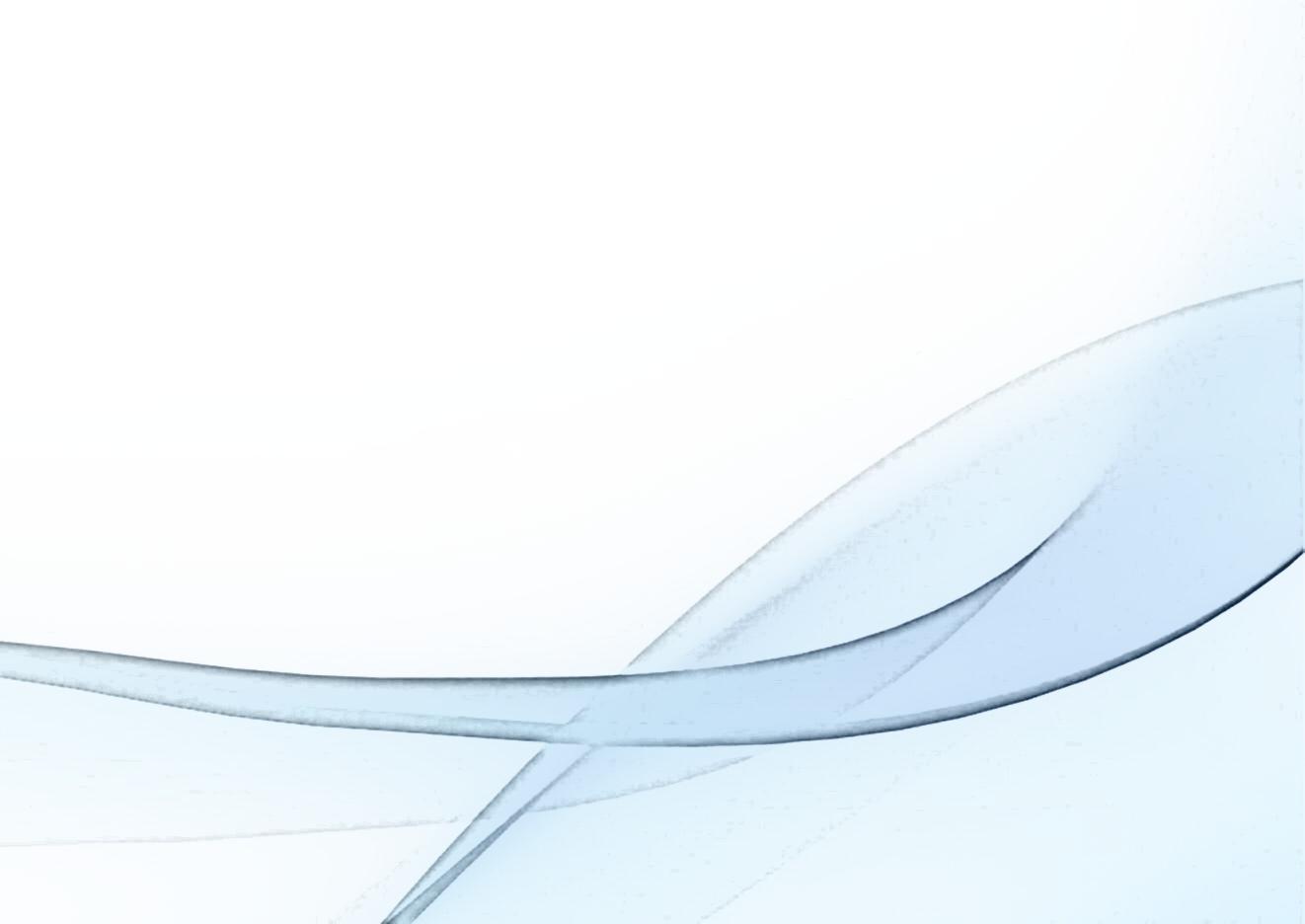 DEĞİŞİM ORTAMININ ÖZELLİKLERİ
İletişim ve ulaşım teknolojilerindeki gelişmeler
Gümrük ve diğer ticari engellerin azalması
Müşteri zevklerinin yakınlaşması
Yatırımların amorti edilebilmesi için büyük pazarlara duyulan ihtiyaç
Rakiplerin küreselleşmesi
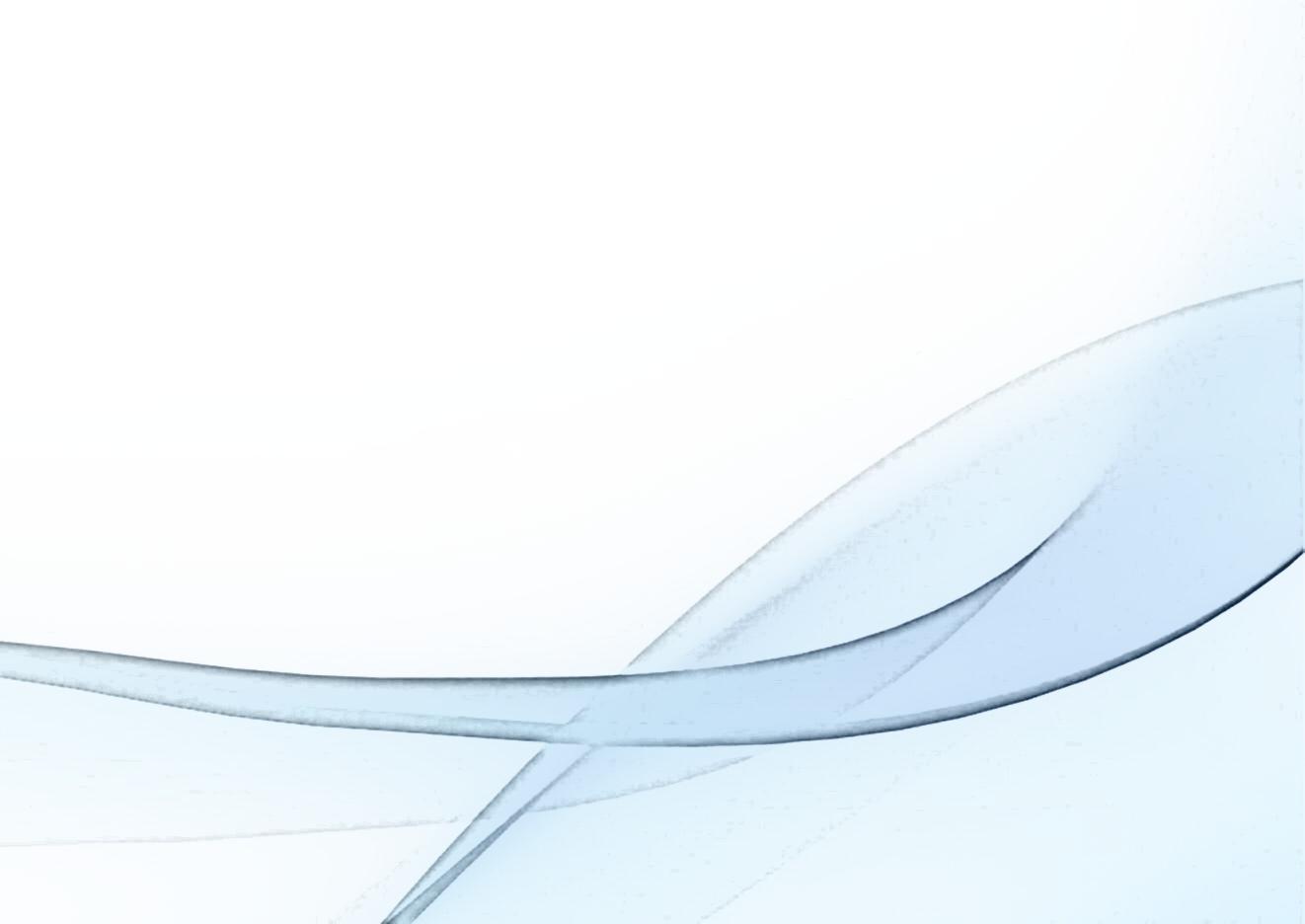 ULUSLARARASILAŞMA-KÜRESELLEŞME AYIRIMI
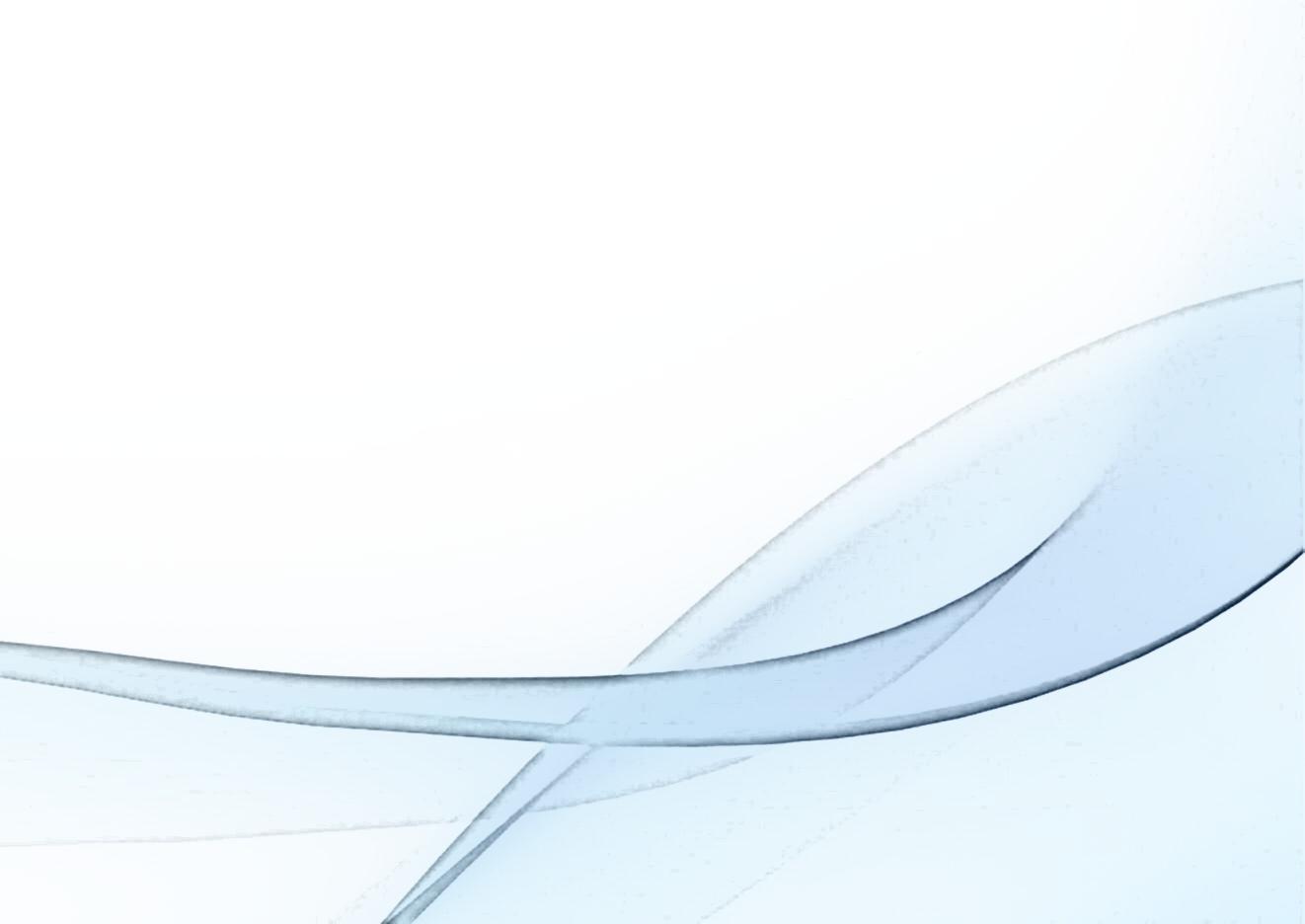 KÜRESEL STRATEJİNİN SEÇİMİ
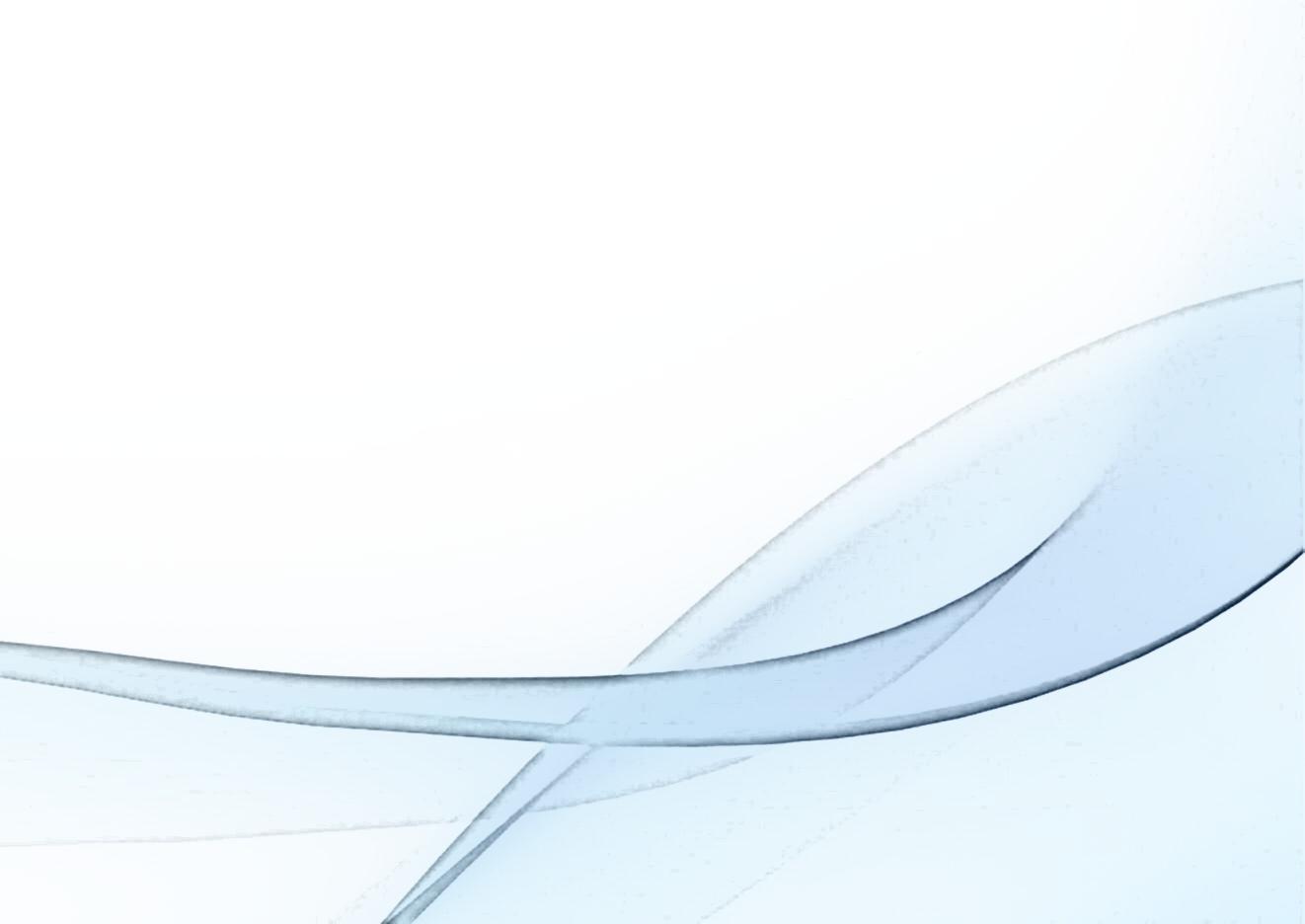 KÜRESELLEŞME VE KÜRESEL STRATEJİLER
Küreselleşme ekonomik bir değişim sürecidir.
Bu değişim sonucunda yeni fırsatlar ve yeni riskler ortaya çıkmaktadır. Bu değişim ortamında başarılı olmanın yolu neyin nasıl değiştiğini anlamaktan geçer.
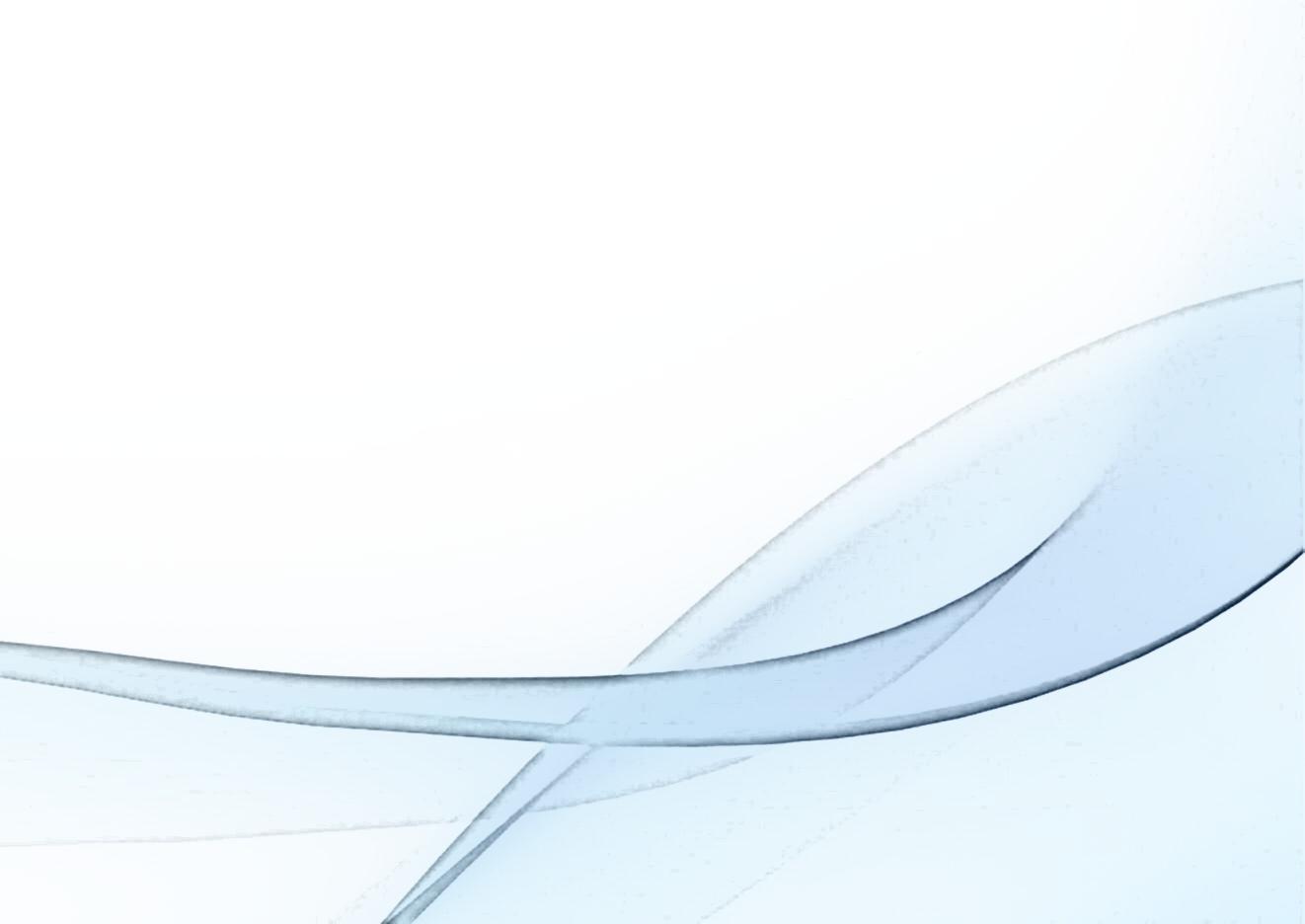 ULUSLARARASI YATIRIMLARIN YÖNETİMİ
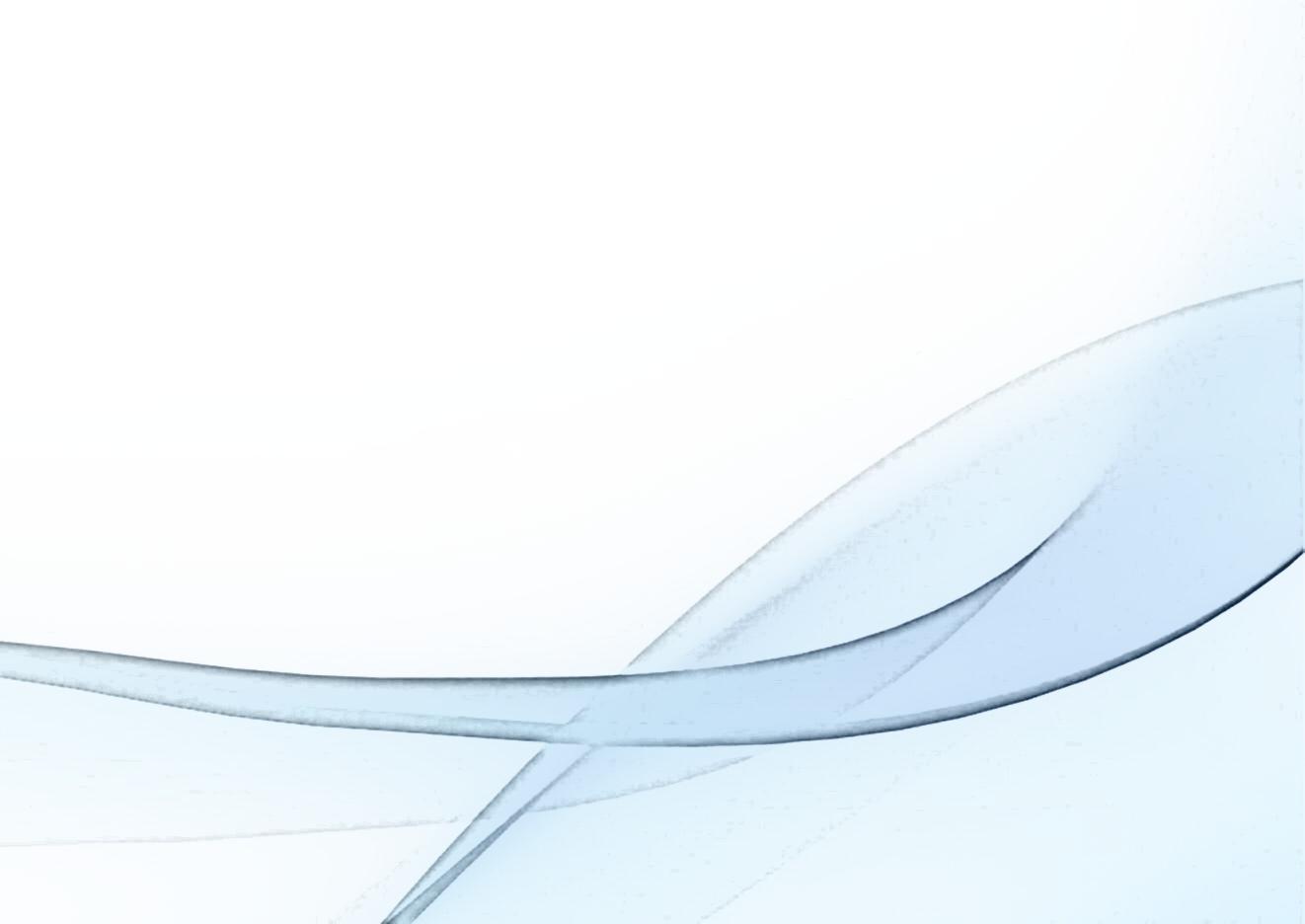 KÜRESELLEŞMEYİ KOLAYLAŞTIRAN FAKTÖRLER
1. PAZAR KOŞULLARI

Müşteri davranışları ve dağıtım kanallarının yapısı, 

Küresel müşteriler için ürün standardizasyonu, 

Pazarlama kanallarının mevcudiyeti sayesinde küresel dağıtım kolaylığı, 

Markalı ürünlerin mevcudiyeti sayesinde küresel tanıtım kolaylığı
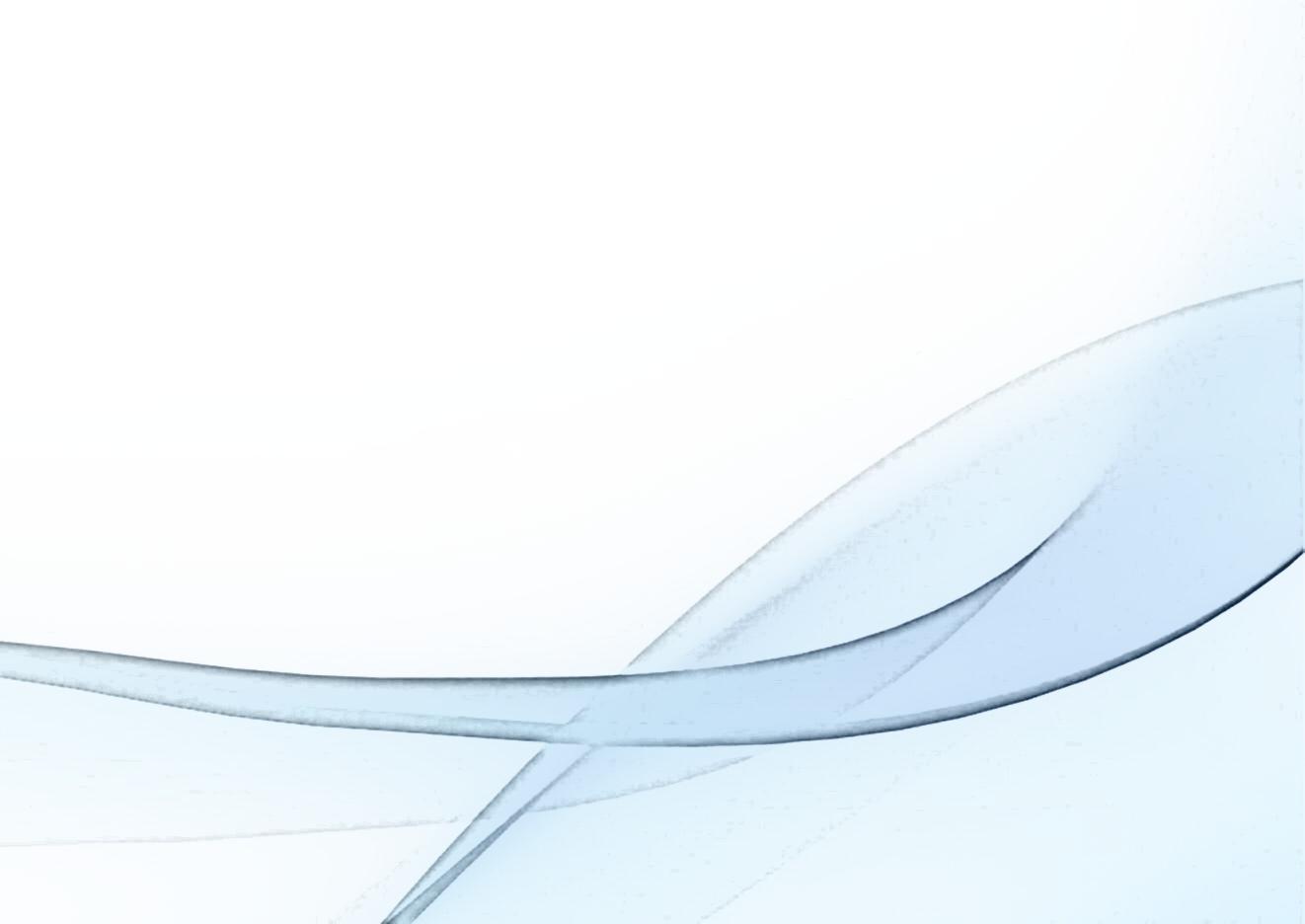 Küreselleşmeyi Kolaylaştıran Faktörler
2. MALİYET KOŞULLARI


Ölçek ekonomisi, 
Öğrenme eğrileri, 
Üretim faktör maliyetleri

Yeterince geniş bir talep sayesinde ortalama maliyetlerin düşmesi 
Öğrenme sürelerinin uzunluğu ile potansiyel rakipler için giriş engellerinin artması 
Hammadde, ulaşım ve iş gücü maliyetlerinin düşüklüğü 
Küresel merkezlerde az sayıda ürün için ar-ge faaliyeti sayesinde maliyet tasarrufu
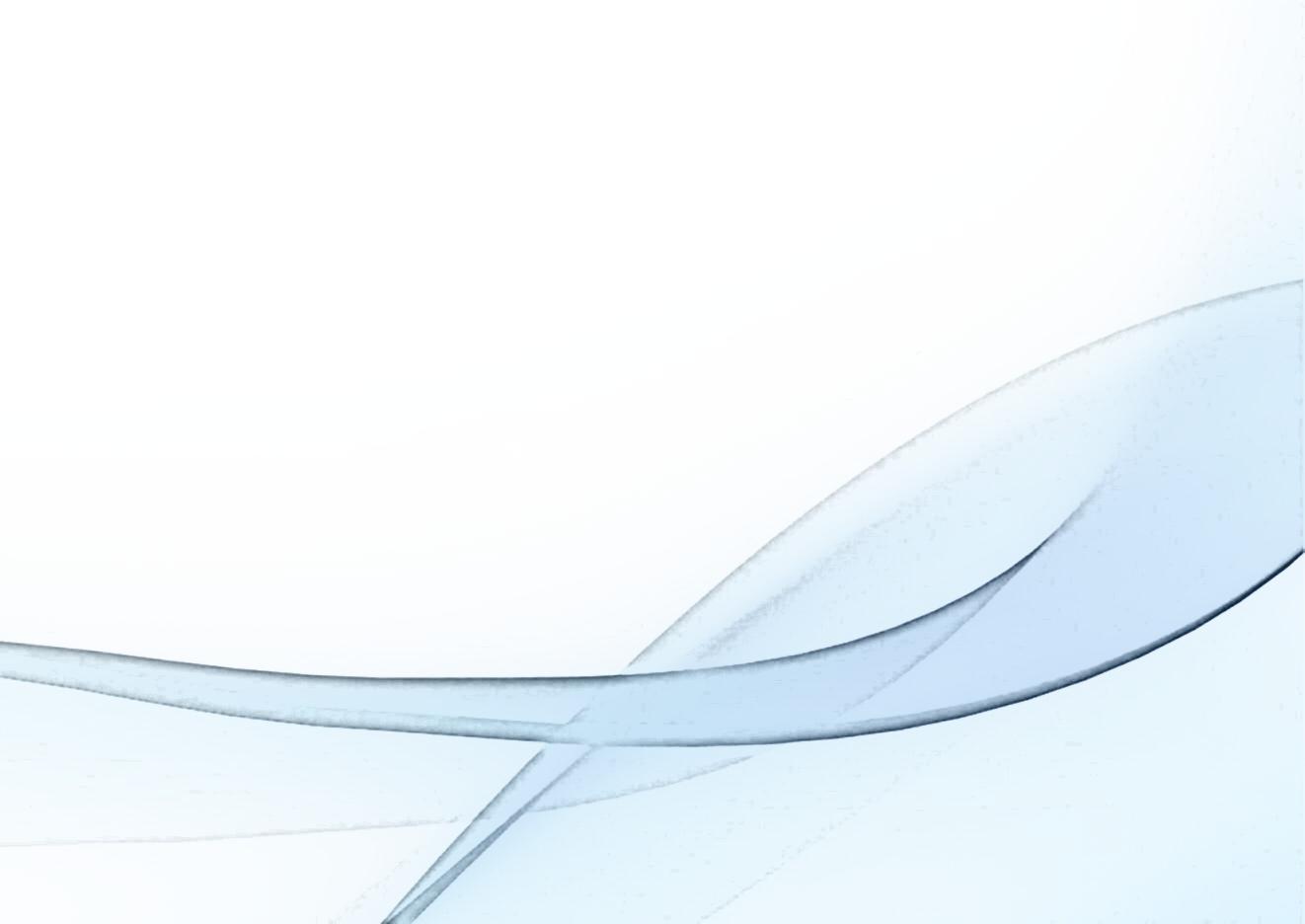 Küreselleşmeyi Kolaylaştıran Faktörler
3. HÜKÜMETLERİN SAĞLADIĞI İMKANLAR 
Engeller, 
Standartlar, 
Düzenlemeler 
Mal ve para akışı ve reklam yapma önündeki engellerinin azalması 
İhracat teşvikleri  
Ulusal kalite standartlarının küresel standartlarla uyumlaştırılması

4. REKABET KOŞULLARI 
Küresel rakiplerin stratejileri ve hamleleri
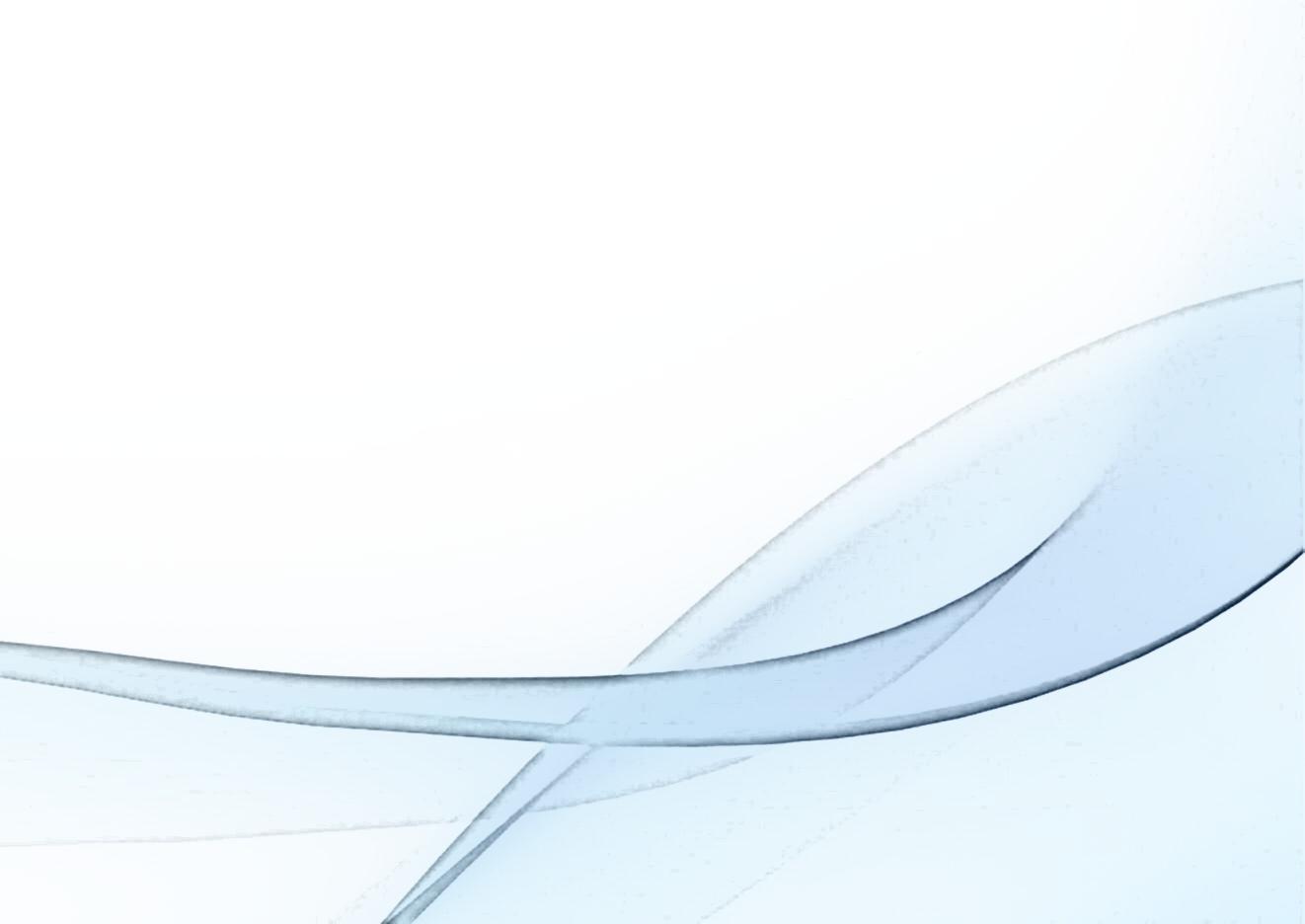 KÜRESELLEŞMENİN STRATEJİK BOYUTLARI
PAZAR KATILIMI 

 Faaliyette bulunulacak ülkeler ve pazarlar seçilirken esas  olarak o pazarın kendi içindeki karlılığından ziyade küresel faaliyetlere olan katkısına bakılır.

2. ÜRÜN SUNUMU

 Ölçek ekonomisi için bölgesel zevklere odaklanmadan tüm küresel pazara standart ürün sunma
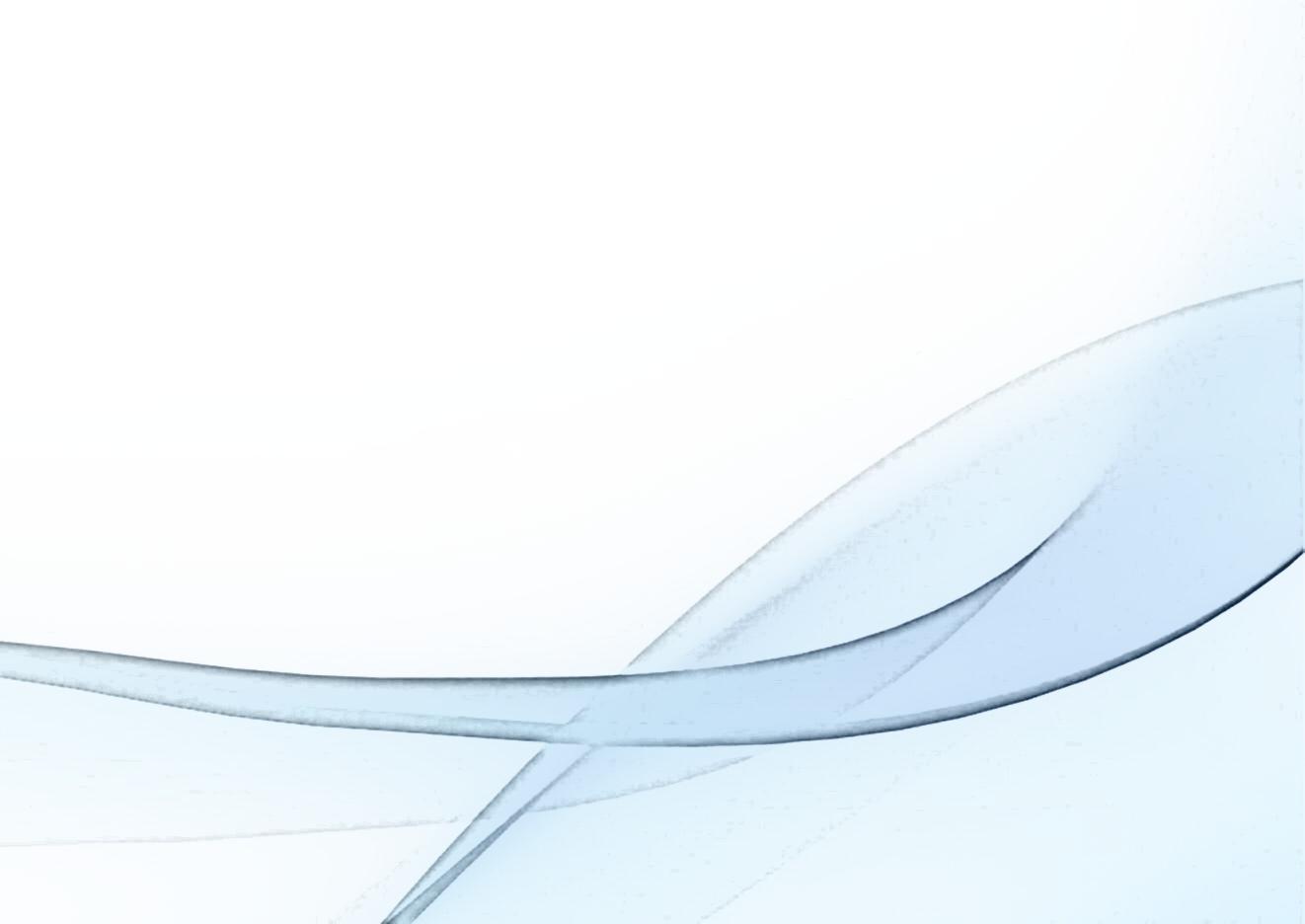 Küreselleşmenin Stratejik Boyutları
3. FAALİYETLERİN YERİ

Nihai ürüne değer katan her bir faaliyet faklı bölgelerde üretilebilir. 

4. PAZARLAMA YAKLAŞIMI

Tüm küresel pazar için aynı reklam ve satış politikları izlenir.

5. REKABET HAMLELERİ 

Küresel rakipler arasındaki rekabet tek tek her bölgesel pazarın karlılığı ve büyümesine odaklı olmayıp tüm küresel pazardaki başarı için yapılır
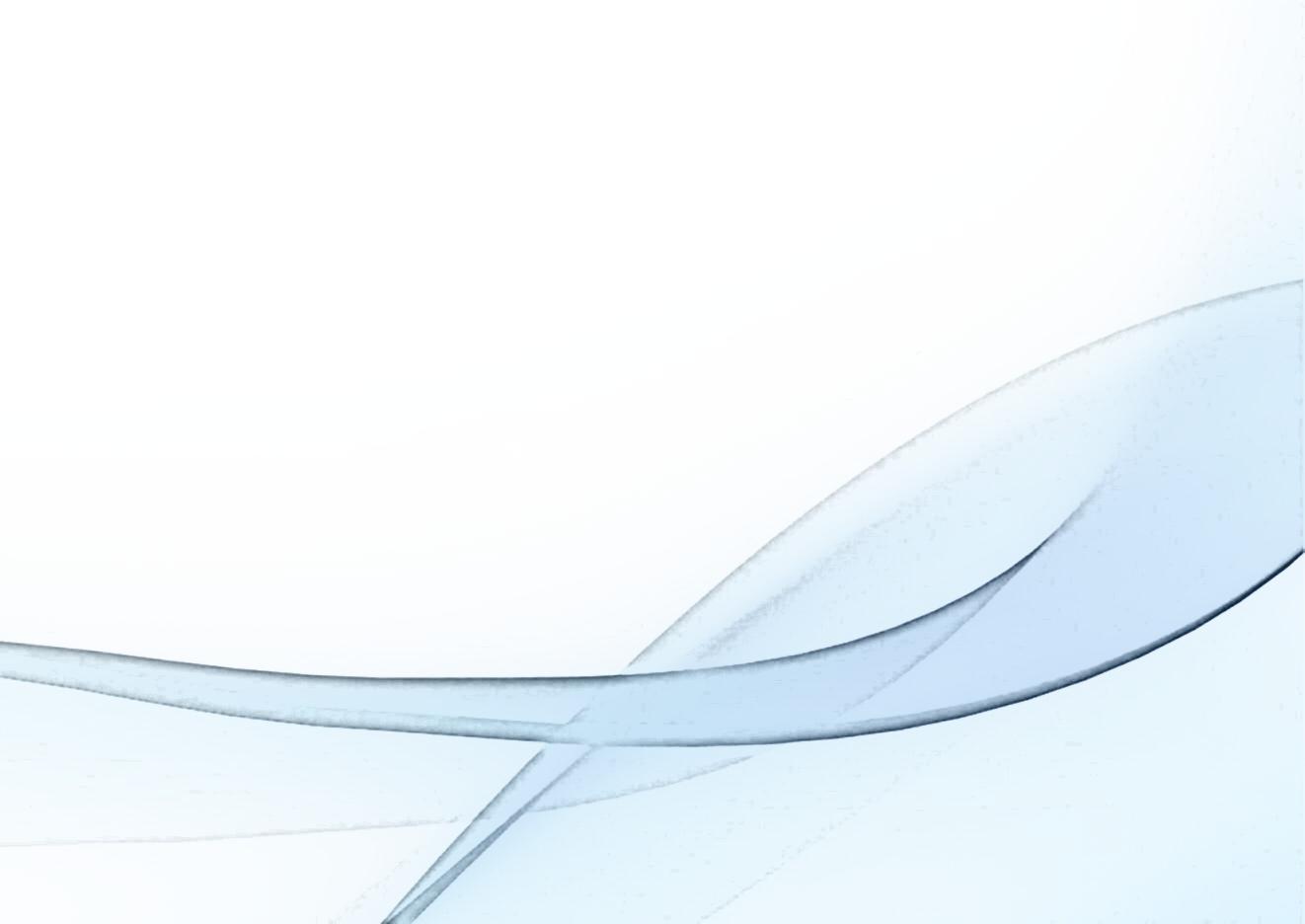 KÜRESEL STRATEJİNİN YARARLARI
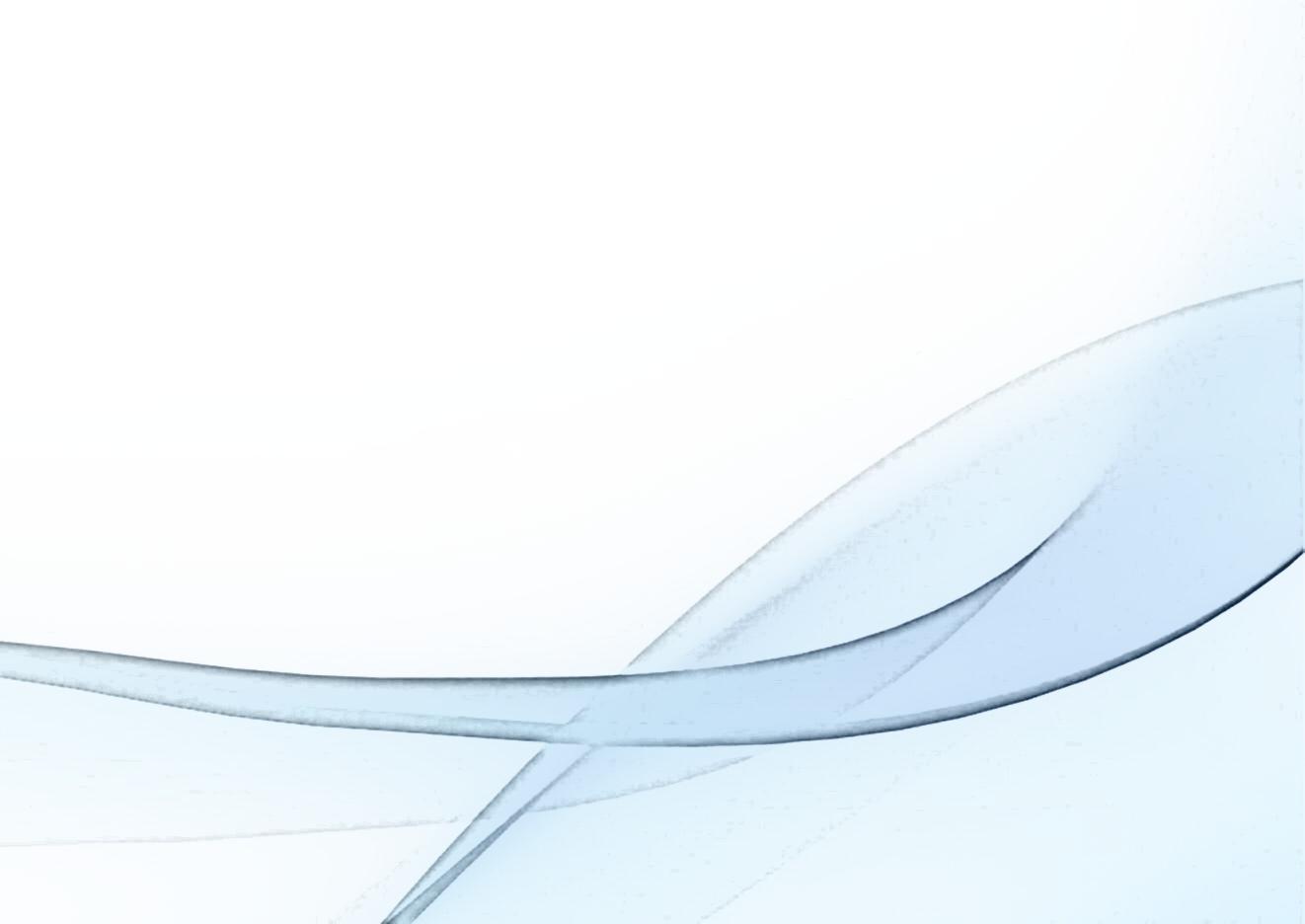 KÜRESEL STRATEJİNİN SAKINCALARI